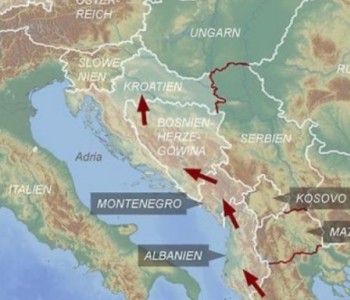 Suvremena izbjeglička/migracijska kriza i njen odraz na Europsku i BiH zbilju
Pripremio:
Žarko Dugandžić
1
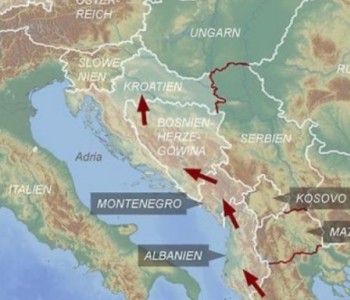 Sadržaj:
Uvod
Razlozi najnovije krize
Utjecaj izbjegličke/migracijske krize na sigurnosnu situaciju Europe i BiH 
Kako izbjegličku/migracijsku krizu učiniti podnošljivijom
Zaključak
2
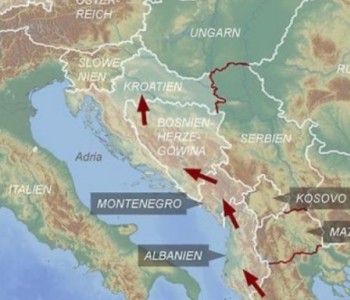 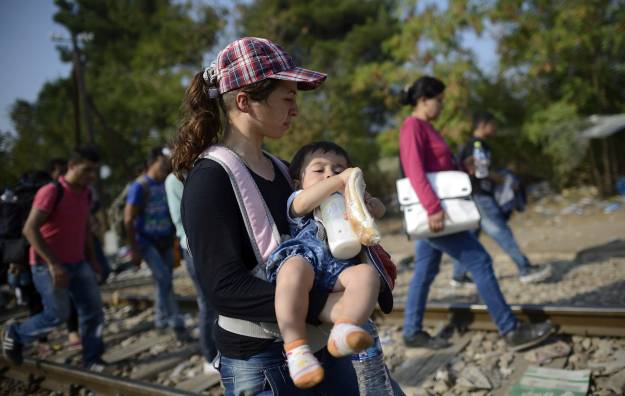 Uvod
Useljavanje u Europu - sadašnjost i budućnost
Različite teorije o migracijama
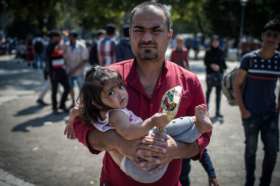 3
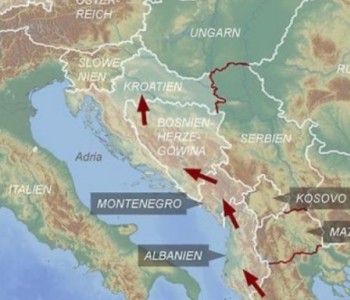 Mnoštvo otvorenih pitanja:
1.Većinu čine radnosposobni muškarci?
2.Ravnomjerno prihvaćanje migranata?
3.Što je s arapskim bogatim zemljama?
4.Kakva je uloga EU?
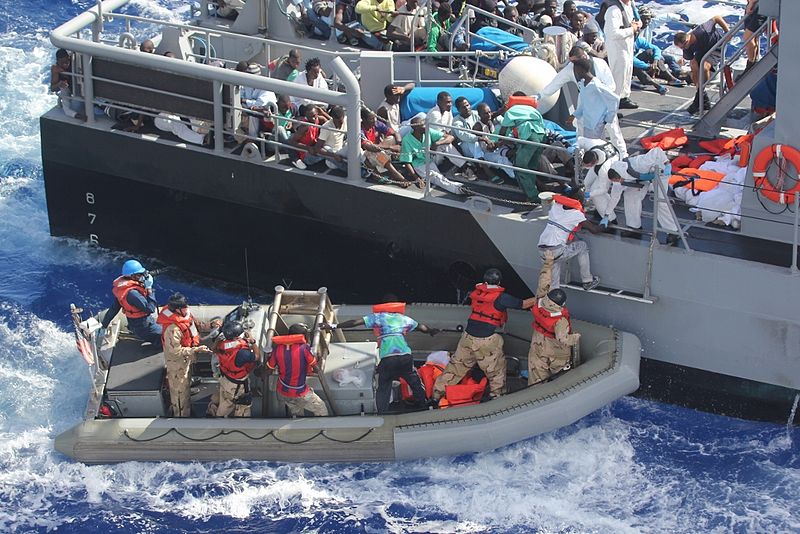 4
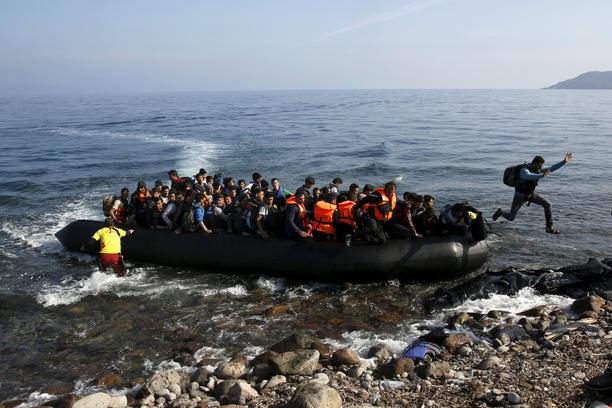 5
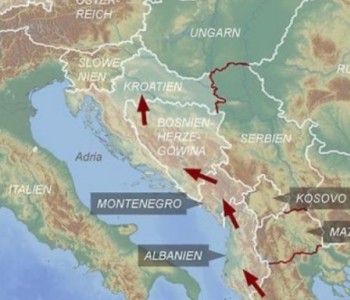 Bosansko-hercegovačka zabrinutost:
Upitna spremnost prihvata većeg dolaska migranata
BiH i sama izložena egzodusu domaćeg stanovništva
mig.ruta preko zap.Balkana ponovno aktivirana
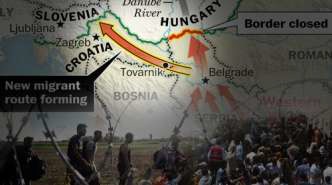 6
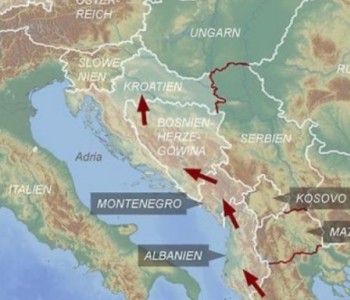 Glavni migracijski putovi
7
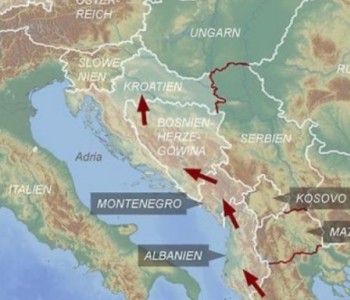 Razlozi najnovije krize
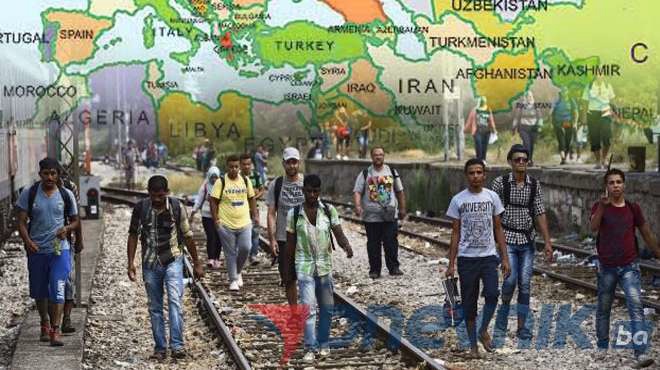 Posljedica višegodišnjih tranzicijskih procesa u sklopu tzv. Arapskog proljeća
Uzroci dijametralno različiti
8
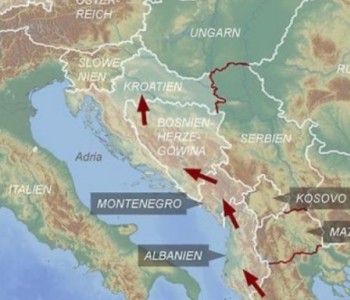 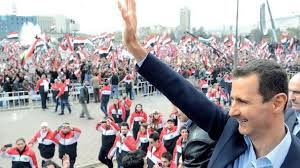 Građanski rat u Siriji i Libiji – nestabilnost i humanitarna kriza
Izostanak potpore Zapada u izgradnji nove vlasti
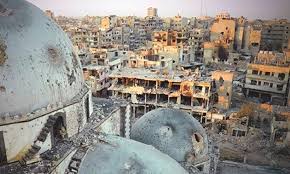 9
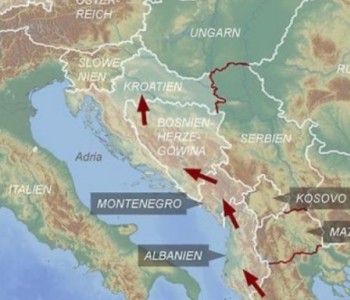 U svijetu prosvjedi protiv arapskih diktatora dočekani sa simpatijama, ali bez jasnih ciljeva
Sekularna oporba gurnuta u stranu
Svojevrsno uplitanje stranih frakcija
U osnovi, razlozi su politički i ekonomski
10
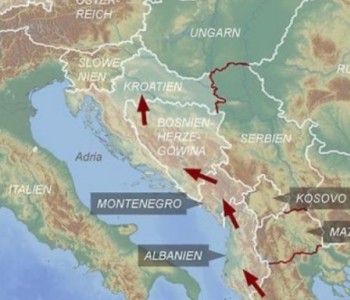 Utjecaj izbjegličke/migracijske krize na sigurnosnu situaciju Europe i BiH
Krajnji cilj izbjeglica je EU
Realna opasnost da migranti ostanu zaglavljeni na prostoru BiH
Islamski terorizam
Prevelik logistički, sigurnosni i financijski izazov za siromašnu i nefunkcionalnu BiH
Siromaštvo i postojeći egzodus BiH stanovništva
Različitost kultura, običaja, životnih vrijednosti...
Utjecaj na međunarodne odnose
11
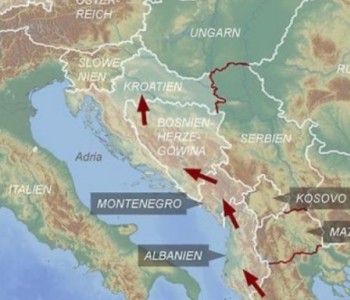 KAKO SE MIGRACIJSKA KRIZA MOŽE ODRAZITI NA STANOVNIŠTVO BIH I NJIHOVOTRAŽENJE AZILA ILI POSLOVA U ZEMLJAMA KOJE SU INTERESANTNE I ARAPSKIMMIGRANTIMA
12
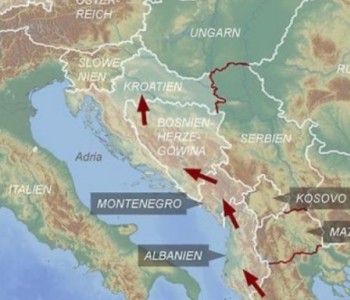 Kako izbjegličku/migracijsku krizu učiniti podnošljivijom
Potreba EU za radnom snagom uvjetovana demografskom depopulacijom i demografskim starenjem
Izbjeglička kriza istovremeno predstavlja i šansu i prijetnju za tržište rada
Presudno osnažiti radnu snagu EU
Uspješna integracija – dvosmjeran proces
13
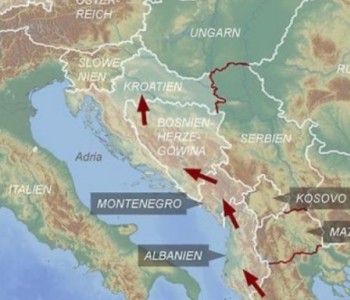 Zaključak
BiH trenutno nije interesantna većem broju izbjeglica
Moguć pojačan interes u slučaju preokreta politika zemalja EU prema azilantskoj politici
Europa treba pomoći u rješavanju uzroka, a ne saniranju posljedica
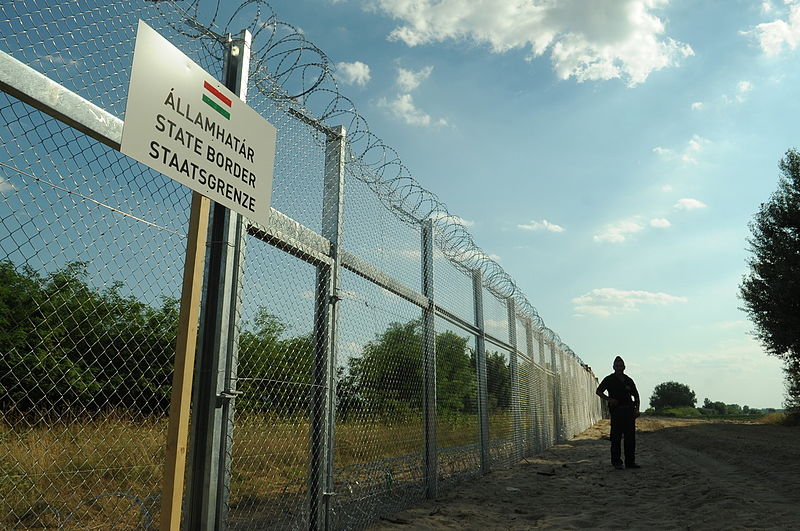 14
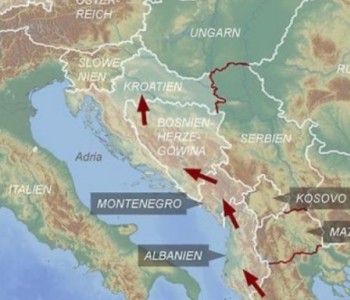 H v a l a !
15